What The World's Greatest Cities Will Look Like if We Do Nothing About Climate Change
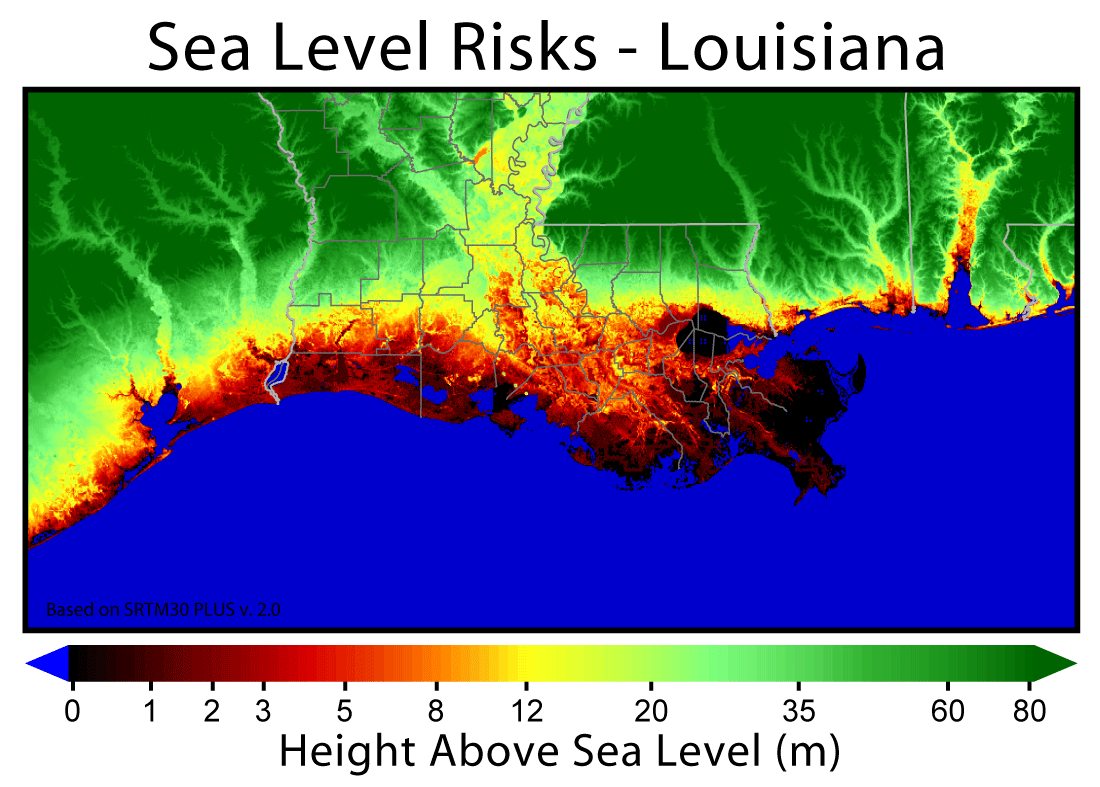 LONDON
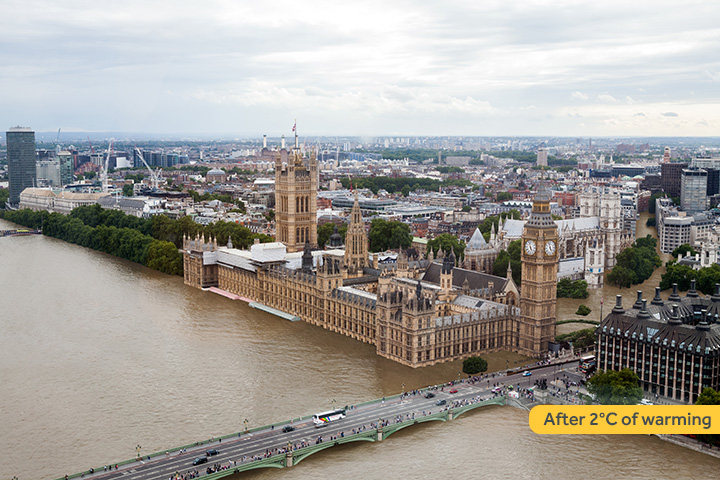 NEW YORK CITY
SYDNEY
SHANGHAI
RIO
MUMBAI
DURBAN
Threat to Miami
Miami already has problems with storm surges.
Miami Beach routinely floods during high tides.
Malé Is The Capital And Most Populous City In The Republic Of Maldives. It wouldn’t take too great of a rise in sea level to flood every building on the island/city. They are experiencing problems already.
20 cities with the most to lose
I wonder why Venice, Italy isn’t on the list????????
What would you rather do?
Make the effort and spend the money needed to try to keep temperatures from rising above 2 decrees C.

Make no effort and save the money and wait to see what happens?